Table 3 Frequency and duration of breast health problems in the first 6 months after delivery, according to maternal ...
Clin Infect Dis, Volume 45, Issue 11, 1 December 2007, Pages 1502–1510, https://doi.org/10.1086/523320
The content of this slide may be subject to copyright: please see the slide notes for details.
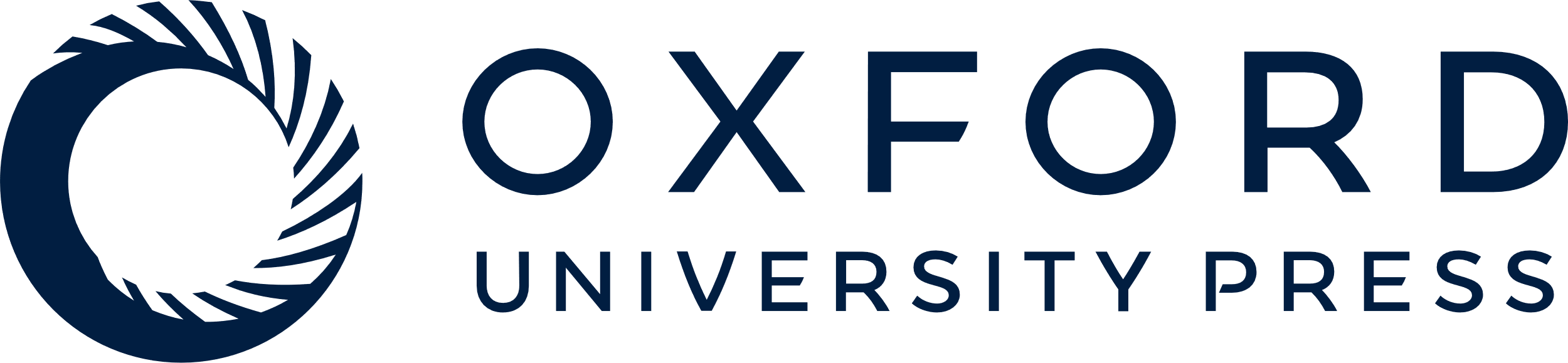 [Speaker Notes: Table 3 Frequency and duration of breast health problems in the first 6 months after delivery, according to maternal HIV status.


Unless provided in the caption above, the following copyright applies to the content of this slide: © 2007 Infectious Diseases Society of America]